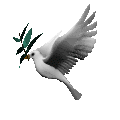 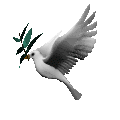 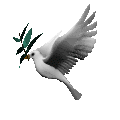 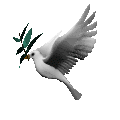 TRƯỜNG TIỂU HỌC LÊ QUÝ ĐÔN
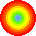 TOÁN
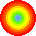 NHÂN VỚI SỐ CÓ BA CHỮ SỐ
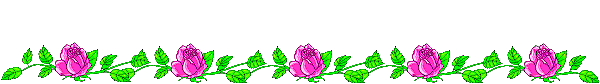 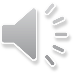 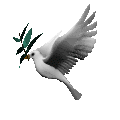 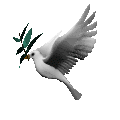 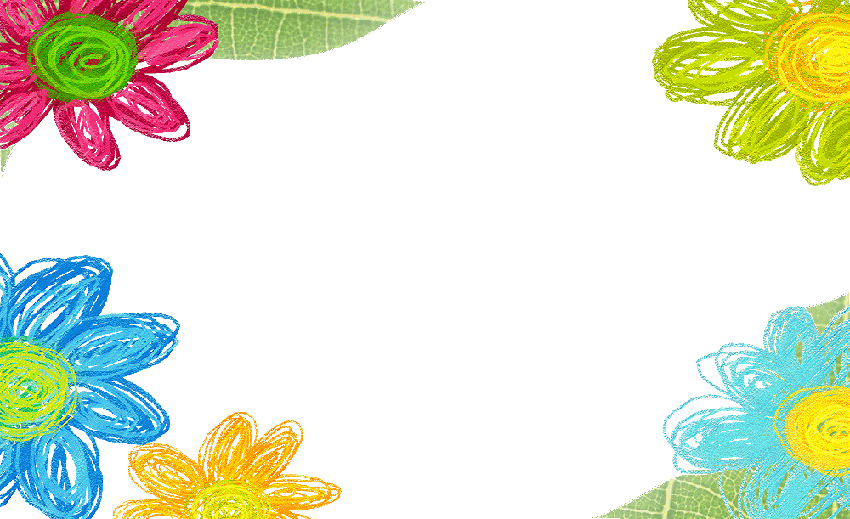 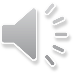 1
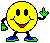 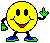 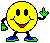 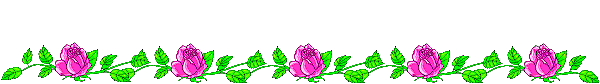 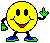 1
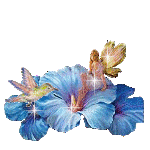 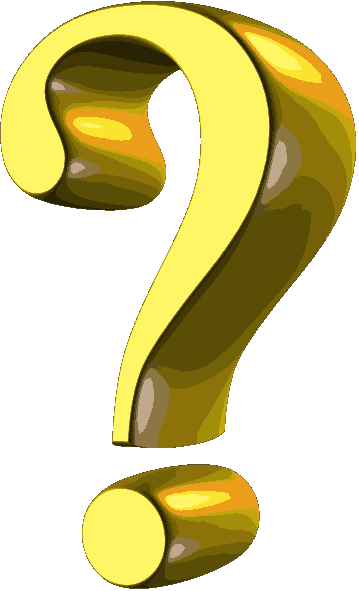 KHỞI ĐỘNG
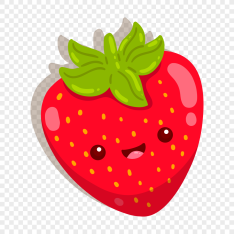 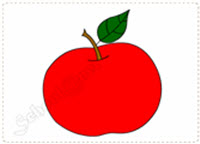 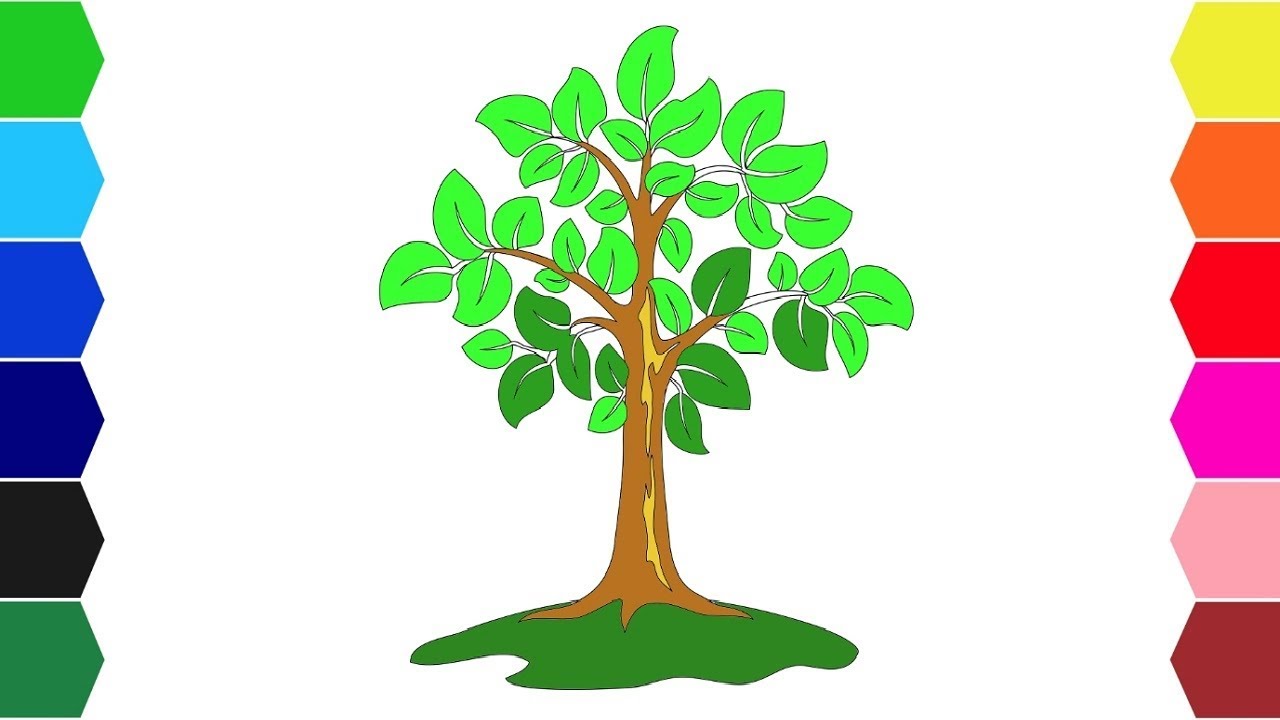 Trò chơi : Hái quả
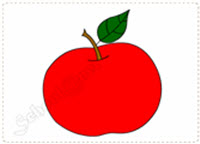 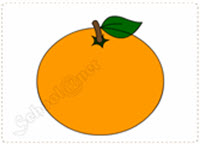 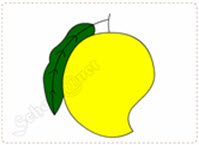 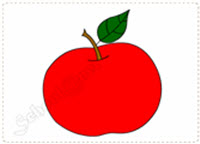 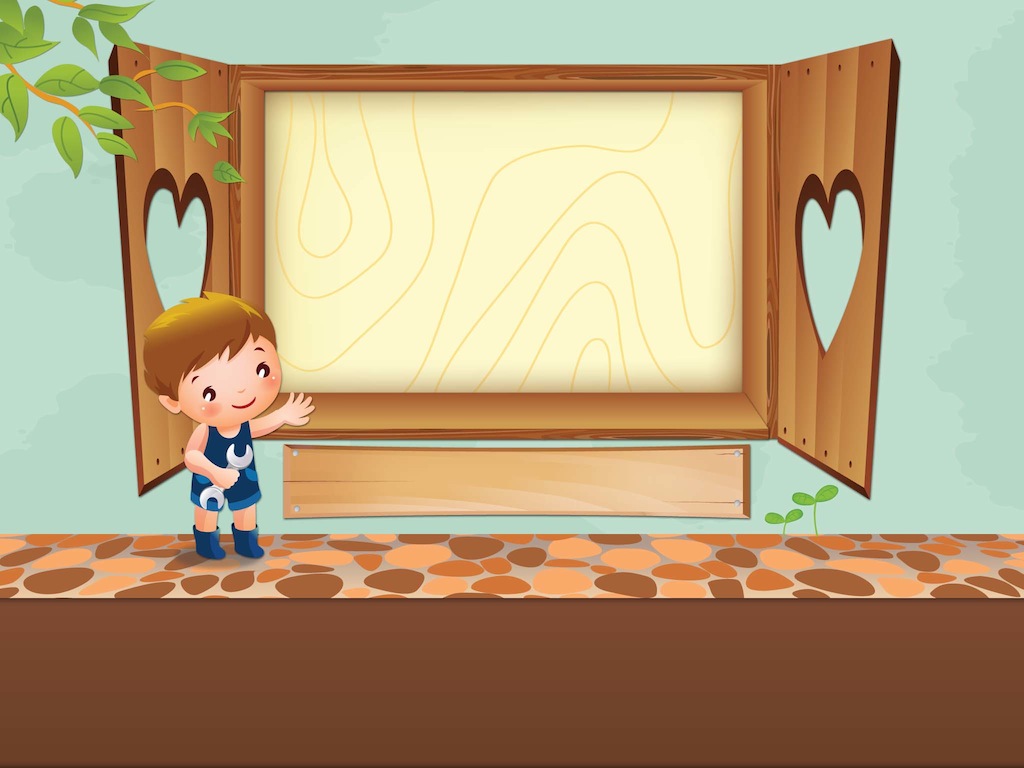 Chúc bạn may mắn lần sau
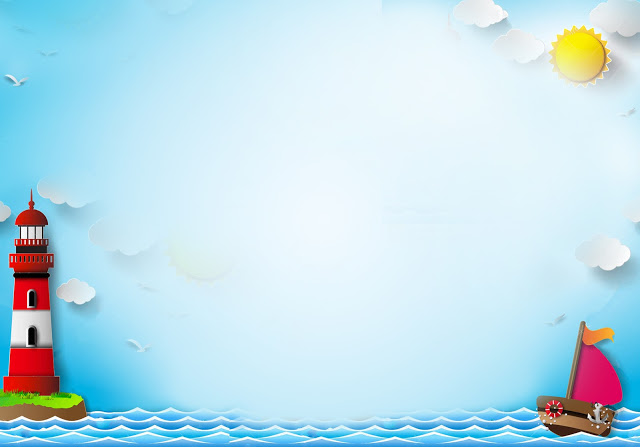 Hãy cho biết kết quả phép tính sau đúng hay sai :
Bạn An tính nhẩm phép tính sau :
      45 x 11 = 505 
Theo bạn, Bạn An tính đúng chưa?
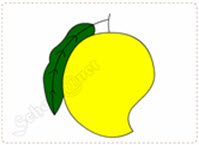 2
10
9
8
7
6
5
4
3
0
1
Hết giờ
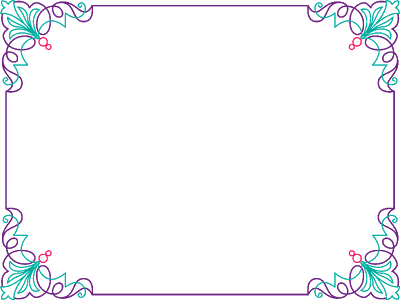 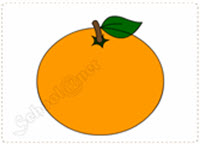 Hãy cho biết nhận định sau đây là đúng hay sai ?
“Khi nhân một số với một tổng, ta có thể nhân 
số đó với từng số hạng của tổng , rồi cộng các
 kết quả lại với nhau.”
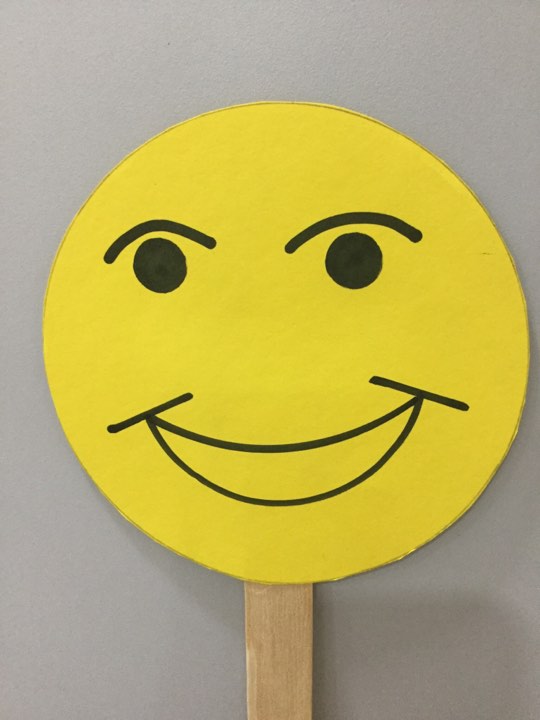 2
10
9
8
7
6
5
4
3
0
1
Hết giờ
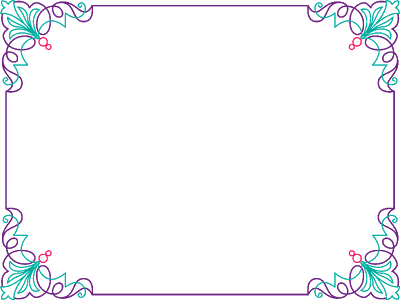 Thứ ba ngày 30 tháng 11 năm 2021
Toán
Nhân với số có ba chữ số
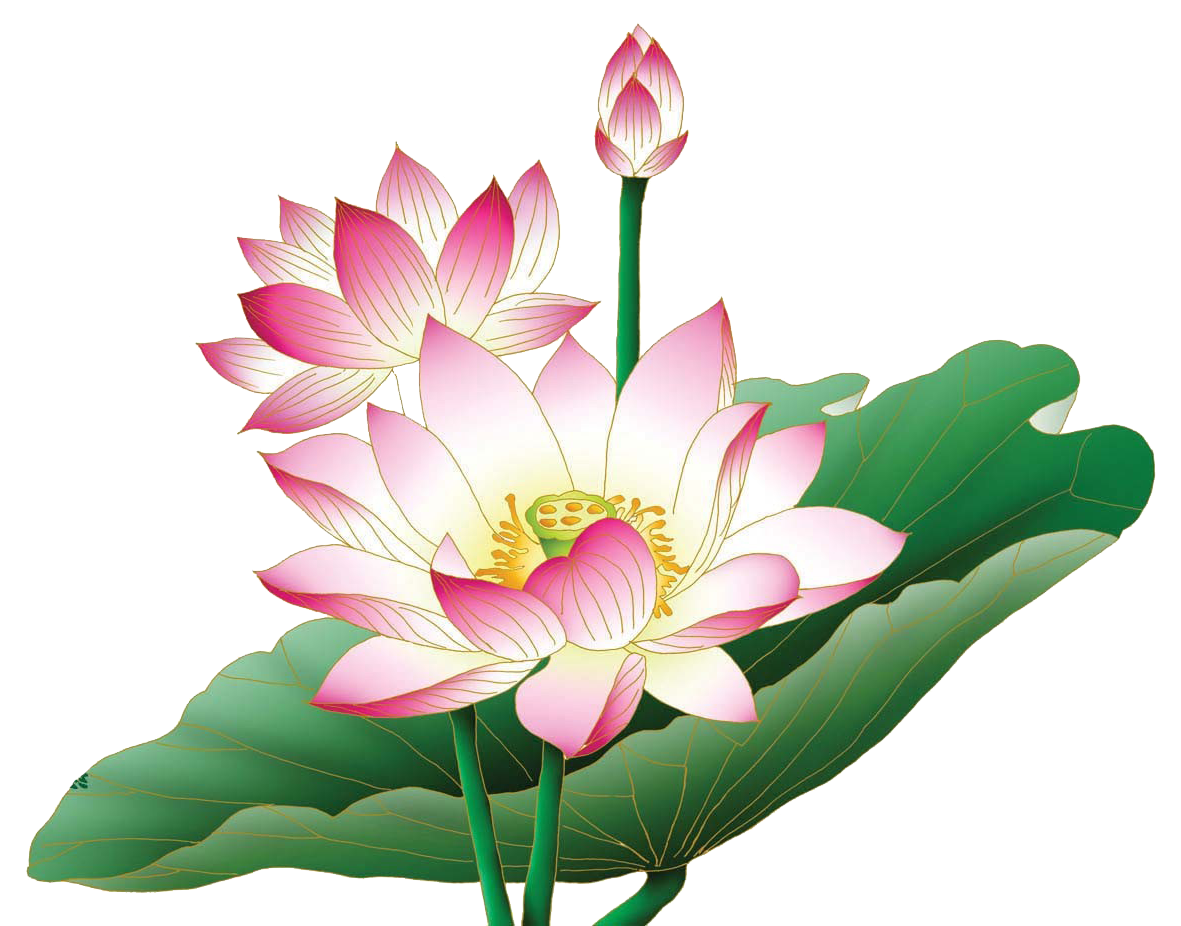 Yêu cầu cần đạt:- Biết cách nhân với số có ba chữ số.- Nhận biết tích riêng thứ nhất và tích riêng thứ hai, tích riêng thứ ba trong phép nhân với số có ba chữ số.- Thực hiện nhân được với số có 3 chữ số và vận dụng giải các bài toán liên quan
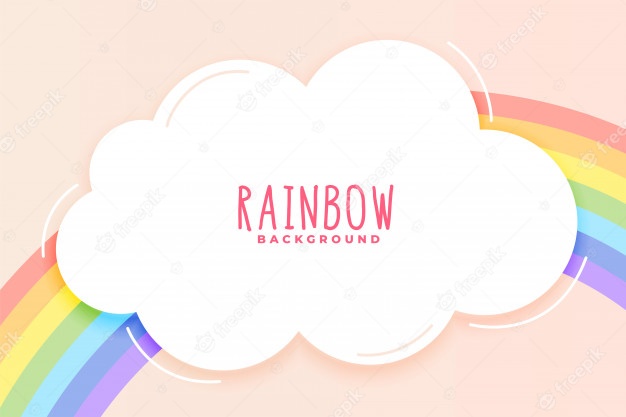 I. Hình thành kiến thức
Có phép tính sau : 
 164 x 123 =?
164 x 123 =?
164
x
123
Cách 1:
Cách 3:
164 x ( 100 + 20 + 3 )
164 x 123 =
= 164 x 100 + 164 x 20 + 164 x 3
3280
492
= 16400
+
+
= 20172
Cách 2:
164 x ( 100 + 23 )
164 x 123 =
= 164 x 100 + 164 x 23
3772
+
= 16400
= 20172
164 x 123 =
nhớ 1.
* 3 nhân 4 bằng 12,
viết 2,
nhớ 1.
viết 9,
3 nhân 6 bằng 18, thêm 1 bằng 19,
1
6
4
x
viết 4.
3 nhân 1 bằng 3, thêm 1 bằng 4,
2
3
1
viết 8 (dưới 9)
* 2 nhân 4 bằng 8,
2
2
4
9
nhớ 1.
viết 2,
2 nhân 6 bằng 12,
2
3
8
2 nhân 1 bằng 2, them 1 bằng 3,
viết 3.
* 1 nhân 4 bằng 4,
viết 4 (dưới 2)
6
1
4
viết 6.
1 nhân 6 bằng 6,
2
0
1
1 nhân 1 bằng 1,
viết 1.
7
* Hạ 2 ;
9 cộng 8 bằng 17, viết 7 nhớ 1.
4 cộng 2 bằng 6; 6 cộng 4 bằng 10, thêm 1 bằng 11, viết 1 nhớ 1.
Vậy : 164 x 123 = 20172
3 cộng 6 bằng 9, thêm 1 bằng 10, viết 0 nhớ 1.
1 thêm 1 bằng 2 , viết 2.
LƯU Ý:
Tích riêng thứ hai viết lùi sang bên trái một cột so với tích riêng thứ nhất.
1
6
4
x
1
2
3
4
9
2
Tích riêng thứ 1
3
8
2
Tích riêng thứ 2
6
1
4
Tích riêng thứ 3
2
7
2
0
1
Tích riêng thứ ba viết lùi sang bên trái một cột so với tích riêng thứ hai, lùi hai cột so với tích riêng thứ nhất.
Tích chung
Khi nhân số với số có ba chữ số bằng cách đặt tính ta làm như thế nào?
Bước 1 : Đặt tính 
Bước 2 : Tính ( Tính từ phải sang trái)
    + Lần lượt lấy từng chữ số của thừa số thứ hai ( hàng đơn vị, hàng chục, hàng trăm) nhân với thừa số thứ nhất theo thứ tự từ phải sang trái.
    + Ta cộng ba tích riêng vừa tìm được lại với nhau thì ta được kết quả của phép nhân số với ba chữ số.
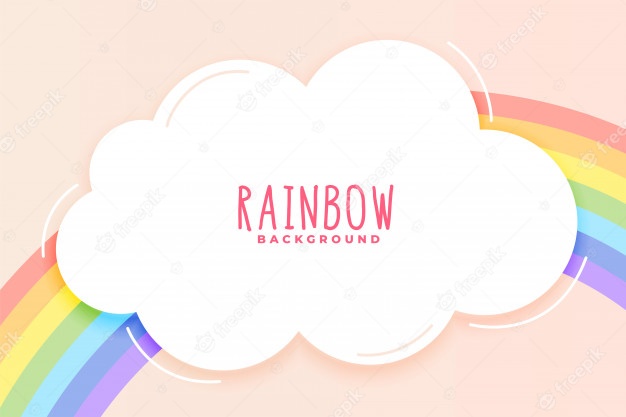 II. Thực hành
248
3124
1163
x
x
x
125
213
321
Bài 1 : Đặt tính rồi tính :
c) 3124 x 213
a) 248 x 321
b) 1163 x 125
248
9
3
7
2
5815
1
2
3
4
496
2326
8
6
2
4
1163
744
145375
1
2
4
6
6
5
79608
Bài 2: Viết giá trị của biểu thức vào ô trống:
34060
34322
34453
Bài 3 : Tính diện tích của mảnh vườn hình vuông có cạnh dài 125m.
BÀI GIẢI
? m2
Diện tích mảnh vườn hình vuông là :
125 x 125 = 15 625 ( m2)
Đáp số : 15 625 m2
125 m
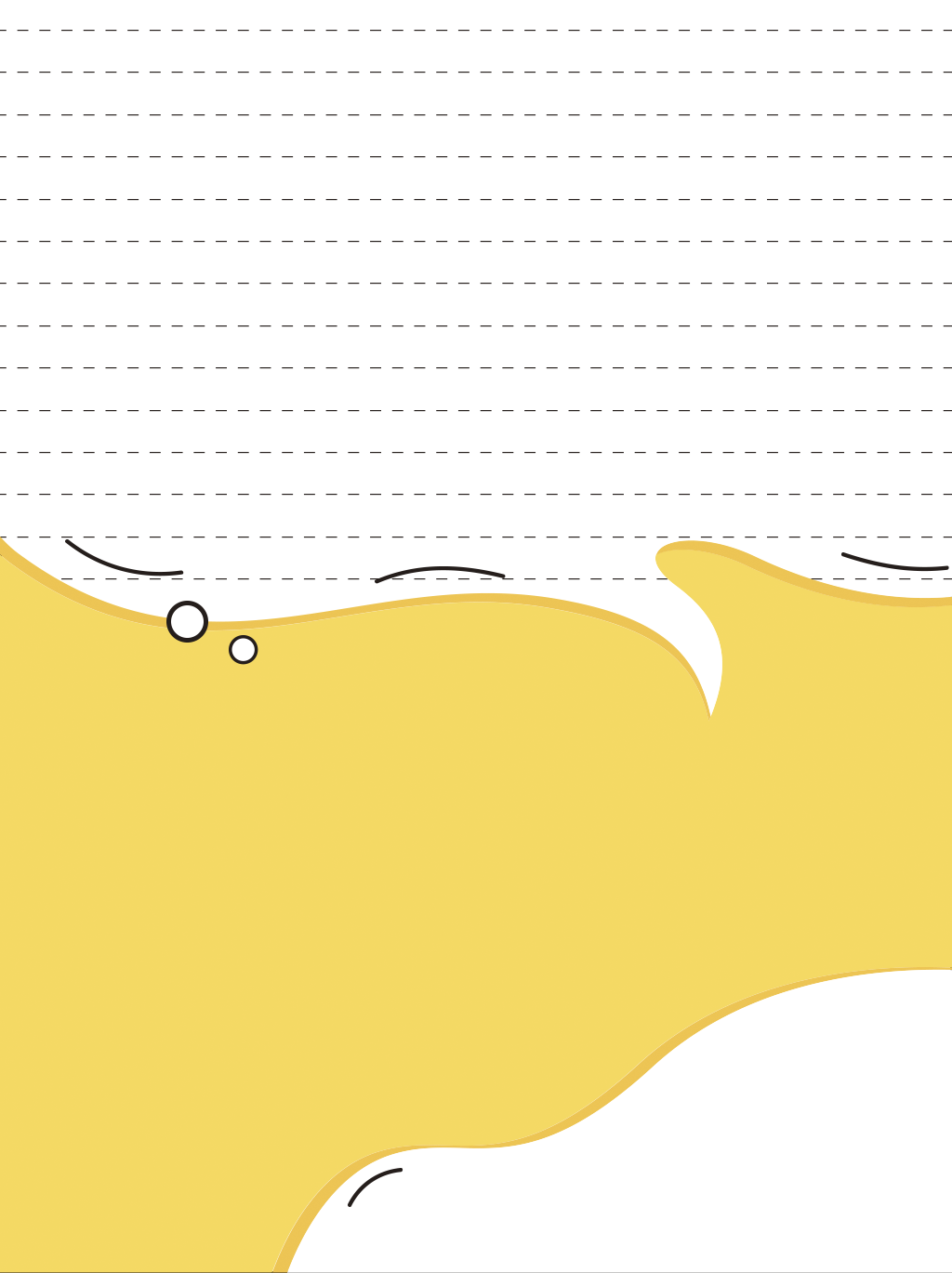 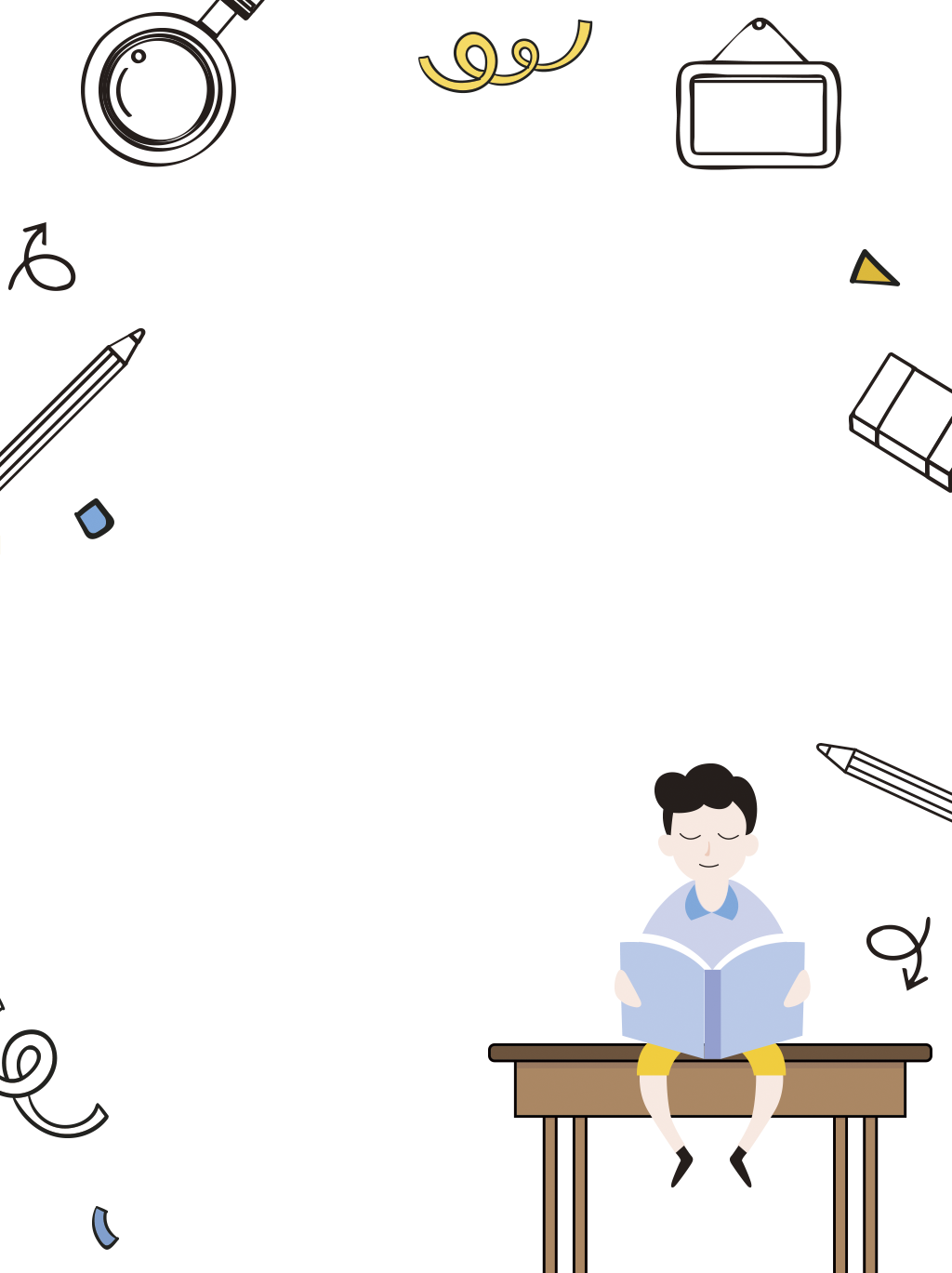 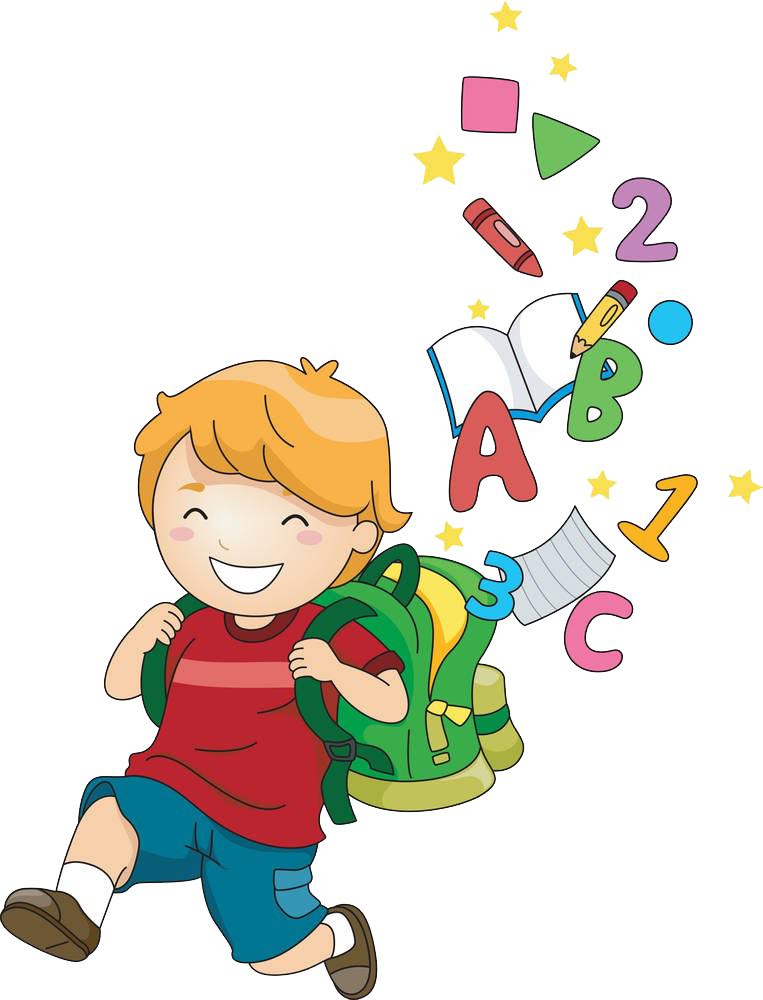 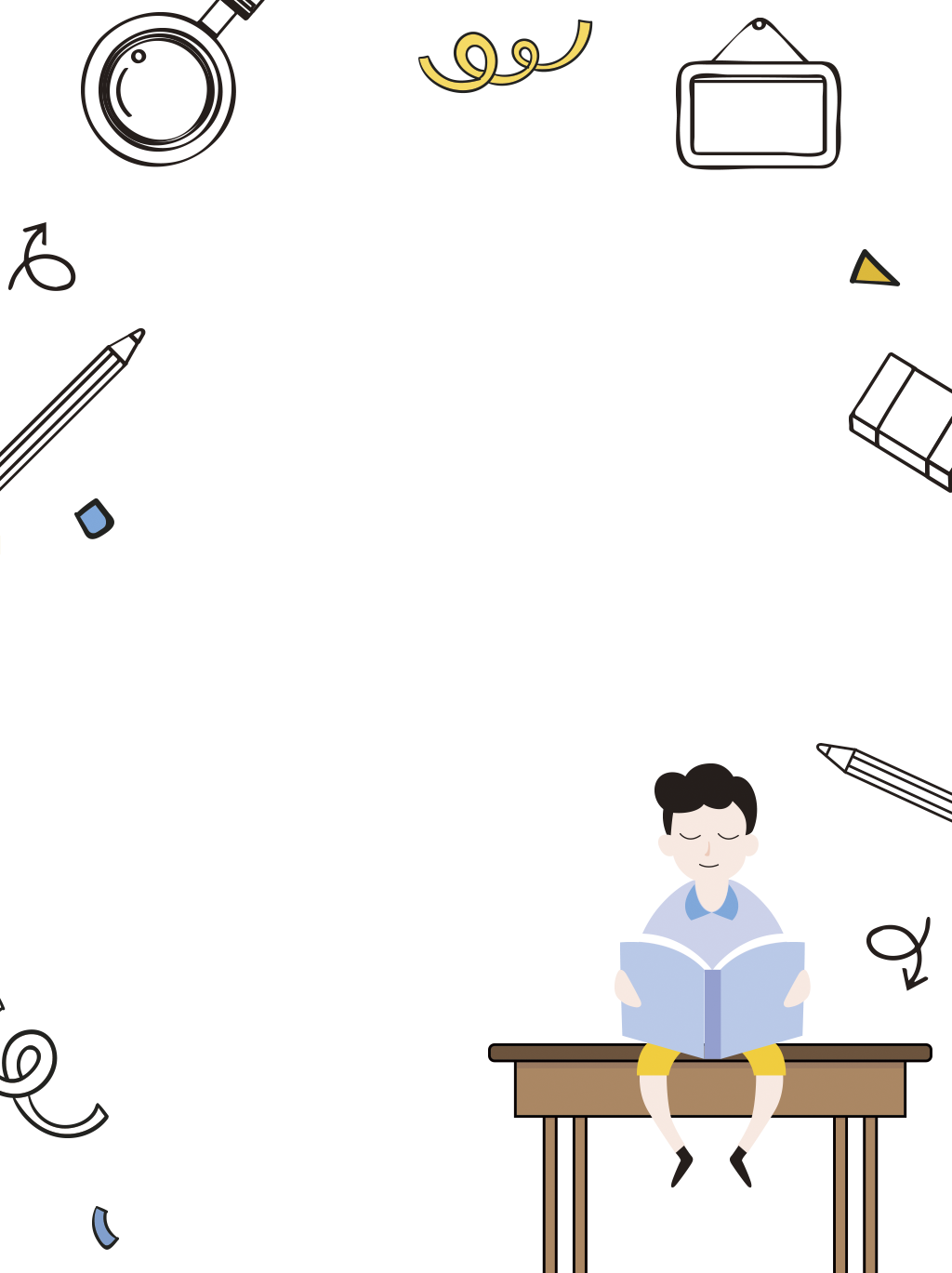 Vận dụng
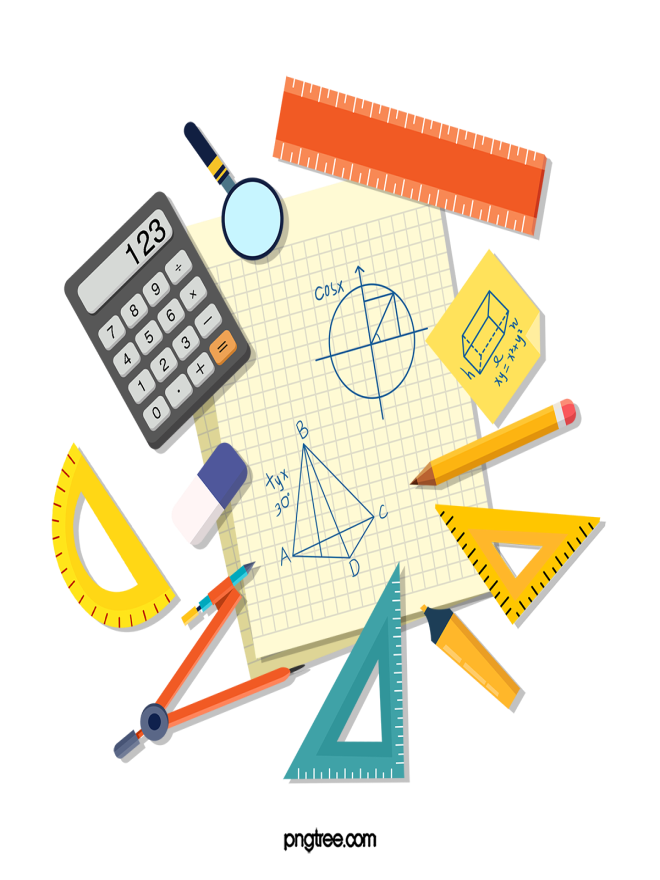 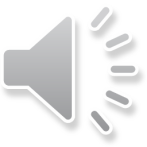 268
268
x
x
235
235
_________
1340
1340
804
804
536
536
____________
2680
135340
Hãy chọn cách đặt tích riêng đúng
C
B
A
TRÒ CHƠI: 
AI NHANH AI ĐÚNG
268
x
235
_________
1340
804
536
____________
62980
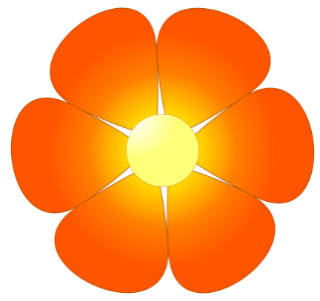 2
10
9
8
7
6
5
4
3
Hết giờ
0
1
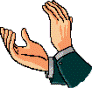 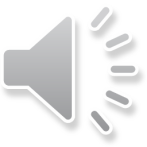 Kết quả của phép tính sau : 
                     134 x 100 = ?
1340
13400
134000
1340000
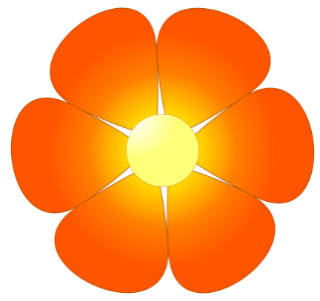 2
10
9
8
7
6
5
4
3
Hết giờ
0
1
Khi nhân số với số có ba chữ số bằng cách đặt tính ta làm như thế nào?
Bước 1: Đặt tính 
Bước 2: Tính các tích riêng (Tính từ phải sang trái)
 Lần lượt lấy từng chữ số của thừa số thứ hai nhân với thừa số thứ nhất theo thứ tự từ phải sang trái.
Bước 3: Ta cộng ba tích riêng vừa tìm được lại với nhau thì ta được kết quả của phép nhân với số có ba chữ số.
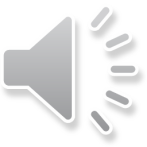 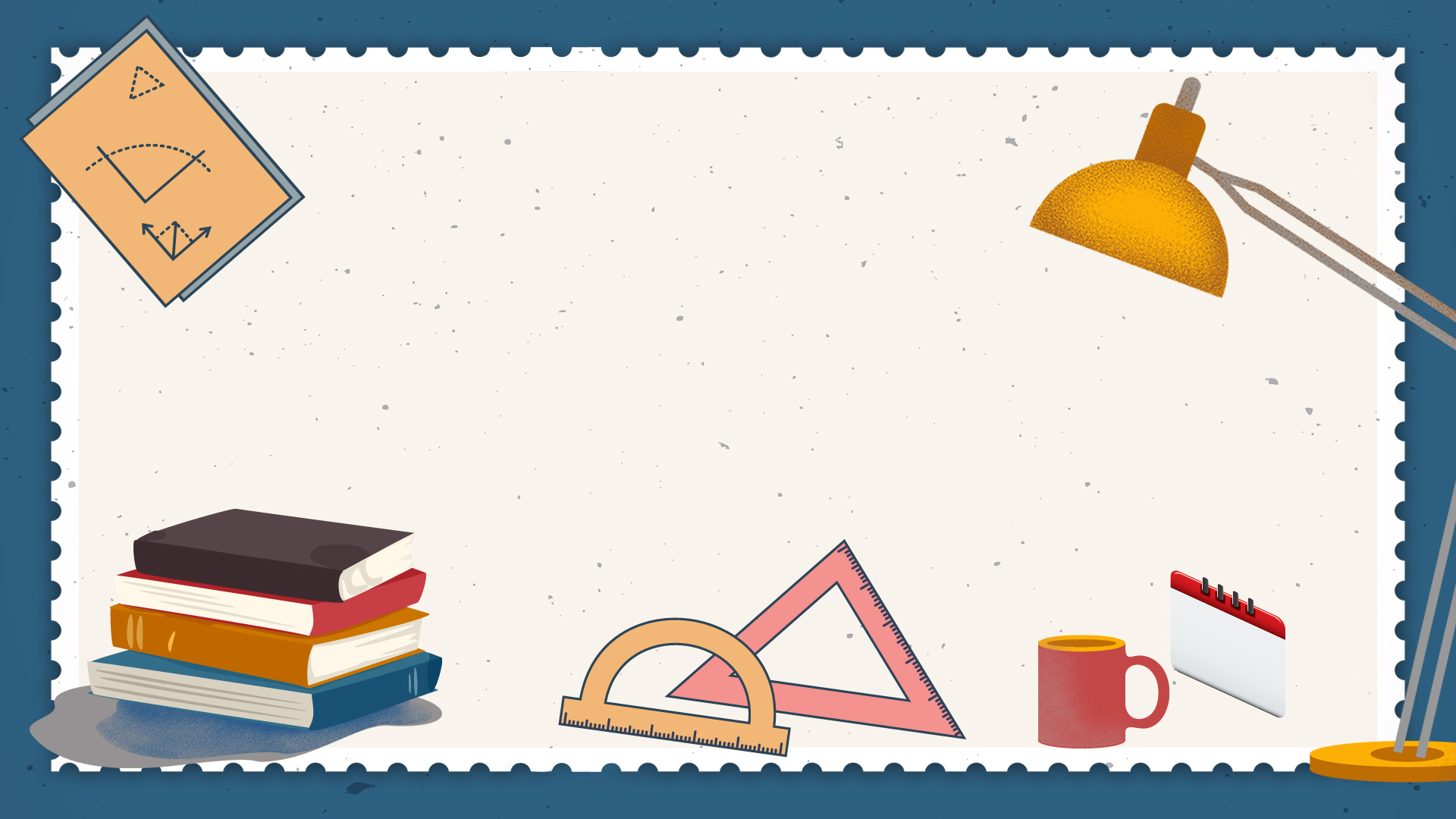 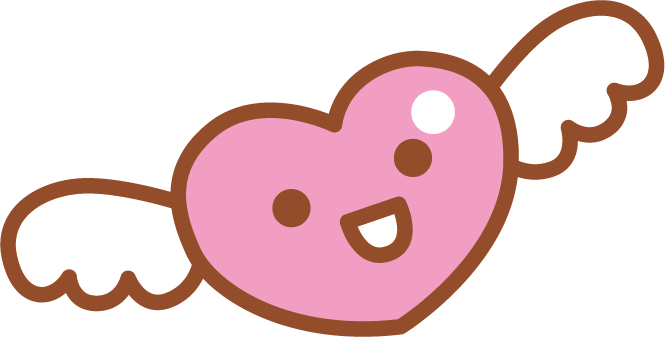 Dặn dò
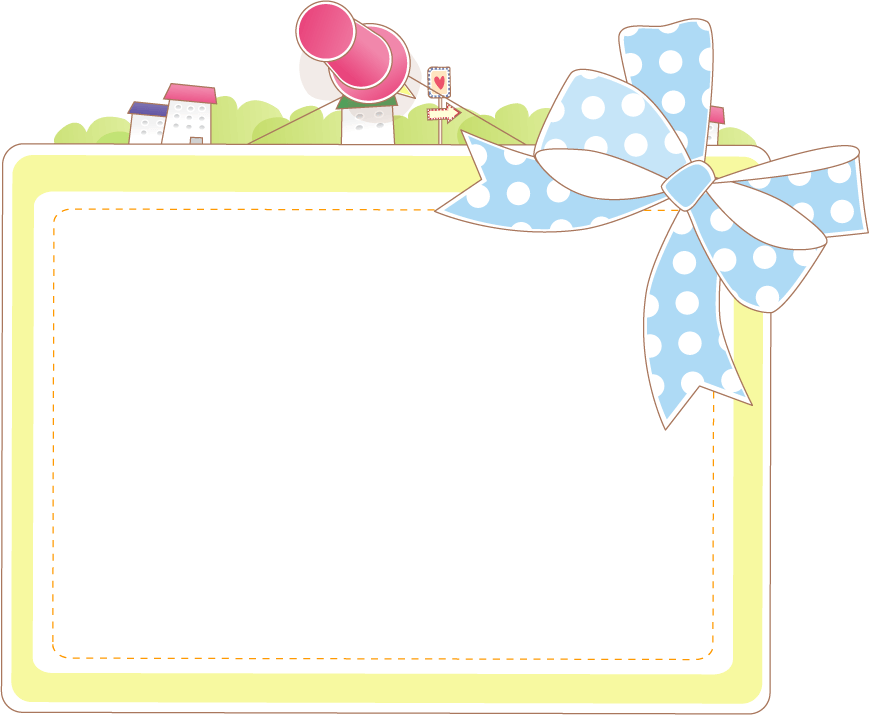 - Xem lại bài đã học.
- Xem trước bài Nhân với số có ba chữ số (tiếp theo)
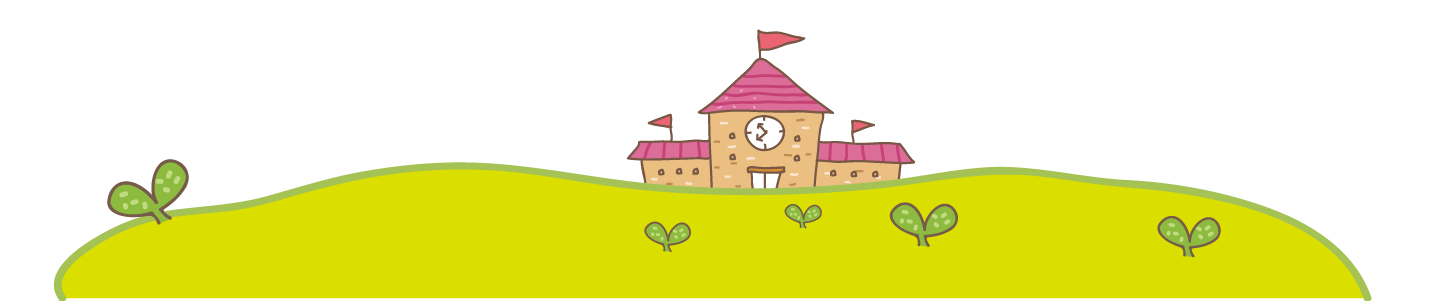